MONOGRAFI KELURAHAN KESATRIAN
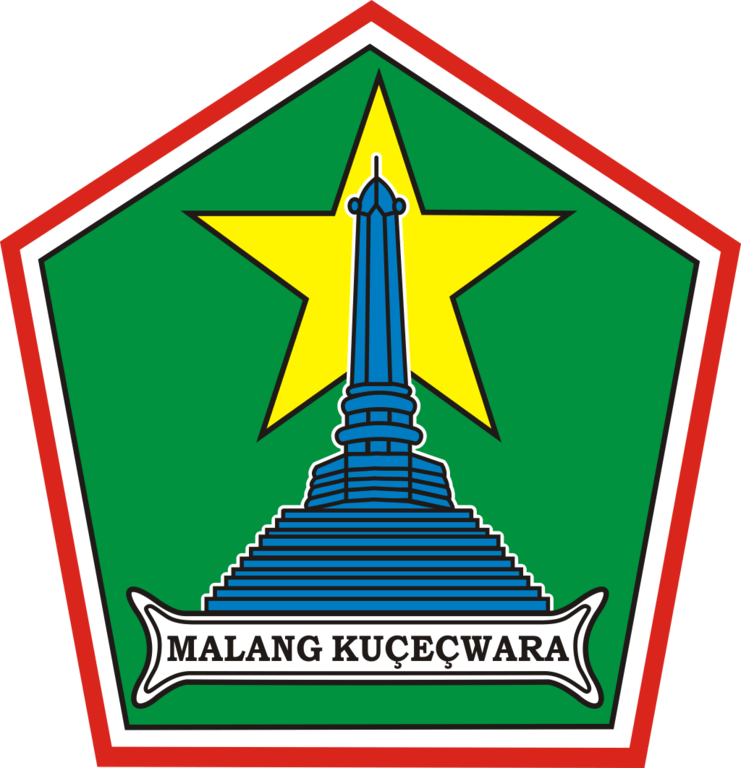 KOTA MALANG
KECAMATAN BLIMBING KELURAHAN KESATRIAN
Keadaan Pada Bulan :
Tahun :
LURAH KESATRIAN


BASUKI RIAWAN, SE., MM.
Penata Tk. I
NIP. 19741016 199602 1 003